OUTDOOR
Porto Alegre/RS
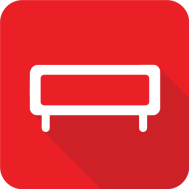 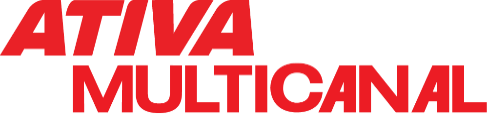 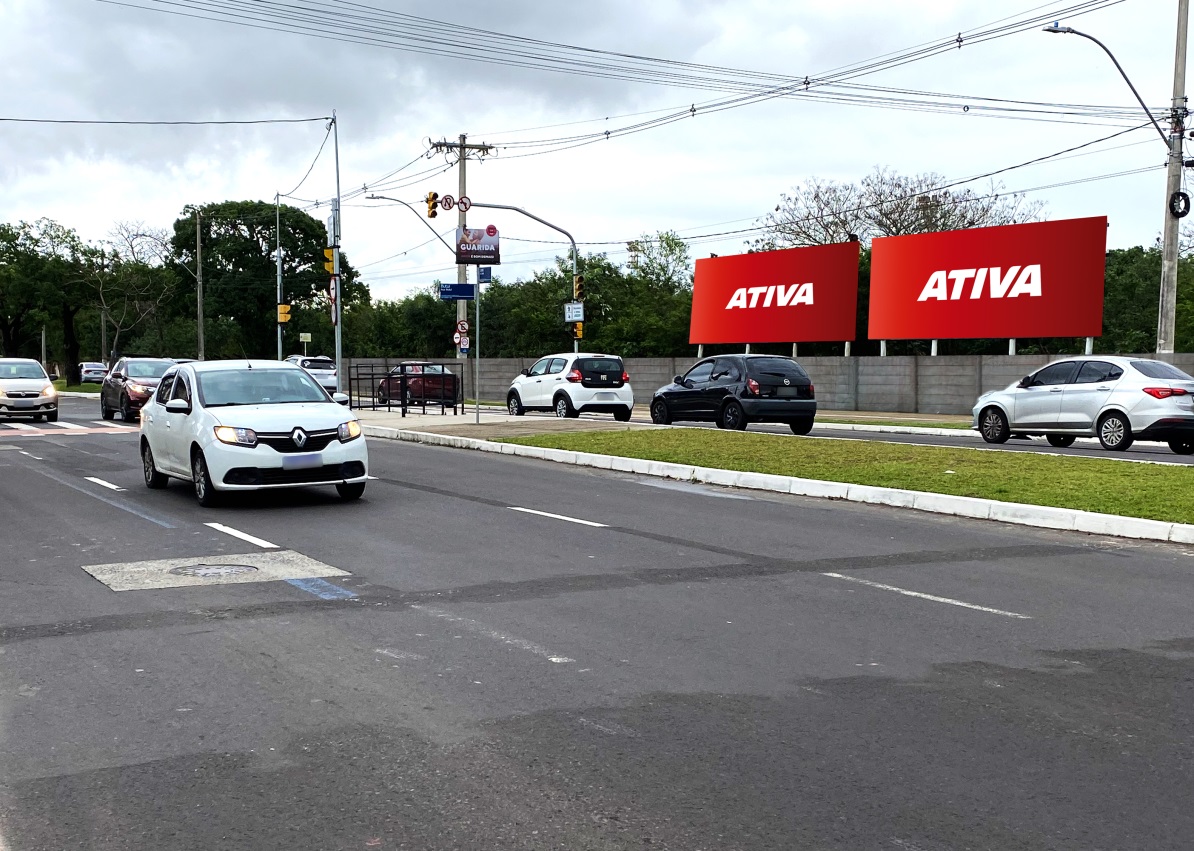 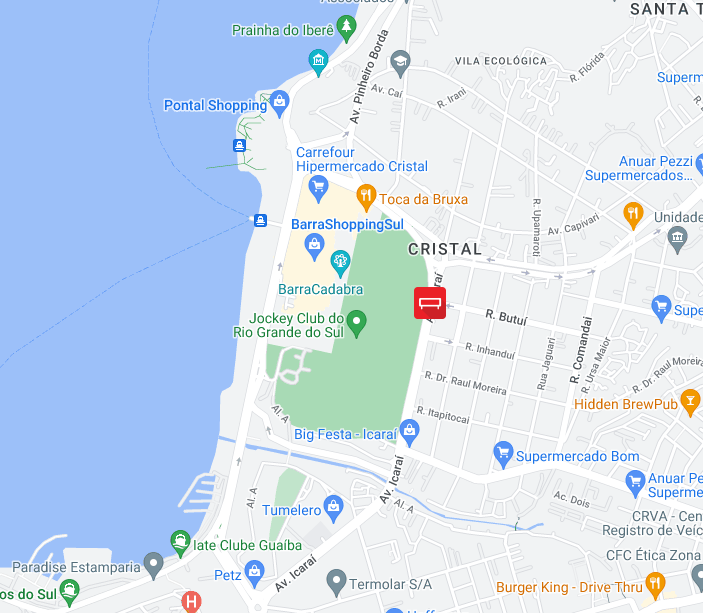 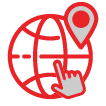 Av. Icaraí
Em frente a Rua Butuí
Face: Av. Icaraí
Bairro: Cristal
Formato: 9,00 x 3,00
REFERÊNCIAS
 Shoppings Pontal e Barra Shopping Sul
 Hipermercado Carrefour
 Rota para Orla do Guaíba
 Lojas Tumelero e Petz
 Colégio Leonardo Da Vinci
Código do ponto
9920 | 9921
POTENCIAL DE IMPACTOS MENSAIS: 3.763.430*
*EPTC/2014